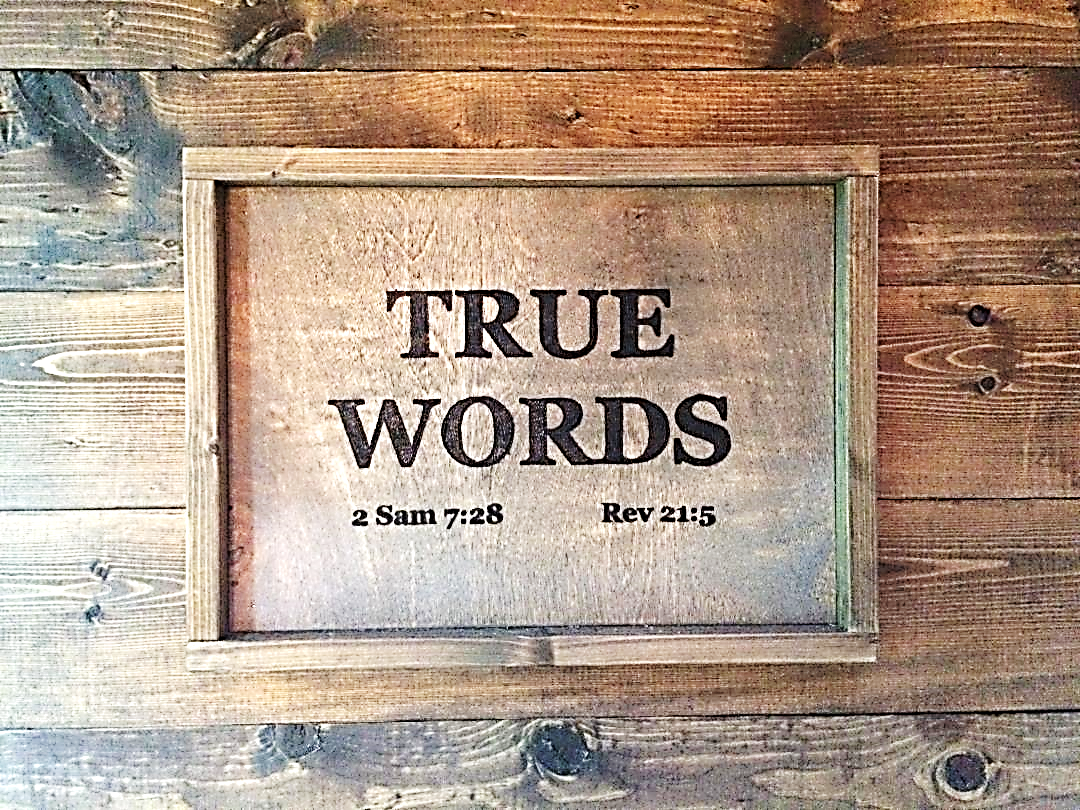 SERMON TITLE
Proverbs
Chapter 4
Proverbs 4:1   Hear, ye children, the instruction of a father, and attend to know understanding.
True Words Christian Church
Proverbs 1:8   My son, hear the instruction of thy father, and forsake not the law of thy mother:
True Words Christian Church
Proverbs 6:20-22   My son, keep thy father's commandment, and forsake not the law of thy mother:  21 Bind them continually upon thine heart, and tie them about thy neck.  22 When thou goest, it shall lead thee; when thou sleepest, it shall keep thee; and when thou awakest, it shall talk with thee.
True Words Christian Church
Psalm 34:11   Come, ye children, hearken unto me: I will teach you the fear of the LORD.
True Words Christian Church
1 Thessalonians 2:11-12   As ye know how we exhorted and comforted and charged every one of you, as a father doth his children,  12 That ye would walk worthy of God, who hath called you unto his kingdom and glory.
True Words Christian Church
Genesis 18:19   For I know him, that he will command his children and his household after him, and they shall keep the way of the LORD, to do justice and judgment; that the LORD may bring upon Abraham that which he hath spoken of him.
True Words Christian Church
Joshua 24:15   And if it seem evil unto you to serve the LORD, choose you this day whom ye will serve; whether the gods which your fathers served that were on the other side of the flood, or the gods of the Amorites, in whose land ye dwell: but as for me and my house, we will serve the LORD.
True Words Christian Church
Proverbs 4:2   For I give you good doctrine, forsake ye not my law.
True Words Christian Church
Proverbs 8:6-7   Hear; for I will speak of excellent things; and the opening of my lips shall be right things.  7 For my mouth shall speak truth; and wickedness is an abomination to my lips.
True Words Christian Church
Proverbs 22:20-21   Have not I written to thee excellent things in counsels and knowledge,  21 That I might make thee know the certainty of the words of truth; that thou mightest answer the words of truth to them that send unto thee?
True Words Christian Church
Titus 1:9   Holding fast the faithful word as he hath been taught, that he may be able by sound doctrine both to exhort and to convince the gainsayers.
True Words Christian Church
Proverbs 4:3   For I was my father's son, tender and only beloved in the sight of my mother.
True Words Christian Church
2 Samuel 12:24-25   And David comforted Bath-sheba his wife, and went in unto her, and lay with her: and she bare a son, and he called his name Solomon: and the LORD loved him.  25 And he sent by the hand of Nathan the prophet; and he called his name Jedidiah, because of the LORD.
True Words Christian Church
Proverbs 4:4   He taught me also, and said unto me, Let thine heart retain my words: keep my commandments, and live.
True Words Christian Church
1 Chronicles 28:2-3   Then David the king stood up upon his feet, and said, Hear me, my brethren, and my people: As for me, I had in mine heart to build an house of rest for the ark of the covenant of the LORD, and for the footstool of our God, and had made ready for the building:  3 But God said unto me, Thou shalt not build an house for my name, because thou hast been a man of war, and hast shed blood.
True Words Christian Church
1 Chronicles 28:4   Howbeit the LORD God of Israel chose me before all the house of my father to be king over Israel for ever: for he hath chosen Judah to be the ruler; and of the house of Judah, the house of my father; and among the sons of my father he liked me to make me king over all Israel:
True Words Christian Church
1 Chronicles 28:5-6   And of all my sons, (for the LORD hath given me many sons,) he hath chosen Solomon my son to sit upon the throne of the kingdom of the LORD over Israel.  6 And he said unto me, Solomon thy son, he shall build my house and my courts: for I have chosen him to be my son, and I will be his father.
True Words Christian Church
1 Chronicles 28:7-8   Moreover I will establish his kingdom for ever, if he be constant to do my commandments and my judgments, as at this day.  8 Now therefore in the sight of all Israel the congregation of the LORD, and in the audience of our God, keep and seek for all the commandments of the LORD your God: that ye may possess this good land, and leave it for an inheritance for your children after you for ever.
True Words Christian Church
1 Chronicles 28:9   And thou, Solomon my son, know thou the God of thy father, and serve him with a perfect heart and with a willing mind: for the LORD searcheth all hearts, and understandeth all the imaginations of the thoughts: if thou seek him, he will be found of thee; but if thou forsake him, he will cast thee off for ever.
True Words Christian Church
Proverbs 7:2   Keep my commandments, and live; and my law as the apple of thine eye.
True Words Christian Church
Leviticus 18:4-5   Ye shall do my judgments, and keep mine ordinances, to walk therein: I am the LORD your God.  5 Ye shall therefore keep my statutes, and my judgments: which if a man do, he shall live in them: I am the LORD.
True Words Christian Church
Isaiah 55:3   Incline your ear, and come unto me: hear, and your soul shall live; and I will make an everlasting covenant with you, even the sure mercies of David.
True Words Christian Church
John 12:49-50   For I have not spoken of myself; but the Father which sent me, he gave me a commandment, what I should say, and what I should speak.  50 And I know that his commandment is life everlasting: whatsoever I speak therefore, even as the Father said unto me, so I speak.
True Words Christian Church
Proverbs 4:5   Get wisdom, get understanding: forget it not; neither decline from the words of my mouth.
True Words Christian Church
2 Chronicles 34:1-2   Josiah was eight years old when he began to reign, and he reigned in Jerusalem one and thirty years.  2 And he did that which was right in the sight of the LORD, and walked in the ways of David his father, and declined neither to the right hand, nor to the left.
True Words Christian Church
2 Chronicles 34:3   For in the eighth year of his reign, while he was yet young, he began to seek after the God of David his father: and in the twelfth year he began to purge Judah and Jerusalem from the high places, and the groves, and the carved images, and the molten images.
True Words Christian Church
Job 23:11   My foot hath held his steps, his way have I kept, and not declined.
True Words Christian Church
Psalm 119:51   The proud have had me greatly in derision: yet have I not declined from thy law.
True Words Christian Church
Proverbs 4:6   Forsake her not, and she shall preserve thee: love her, and she shall keep thee.
True Words Christian Church
Ephesians 3:17-19   That Christ may dwell in your hearts by faith; that ye, being rooted and grounded in love,  18 May be able to comprehend with all saints what is the breadth, and length, and depth, and height;  19 And to know the love of Christ, which passeth knowledge, that ye might be filled with all the fulness of God.
True Words Christian Church
Proverbs 4:7   Wisdom is the principal thing; therefore get wisdom: and with all thy getting get understanding.
True Words Christian Church
Ecclesiastes 7:12   For wisdom is a defence, and money is a defence: but the excellency of knowledge is, that wisdom giveth life to them that have it.
True Words Christian Church
Luke 10:39   And she had a sister called Mary, which also sat at Jesus' feet, and heard his word.
True Words Christian Church
Luke 10:42   But one thing is needful: and Mary hath chosen that good part, which shall not be taken away from her.
True Words Christian Church
Proverbs 4:8   Exalt her, and she shall promote thee: she shall bring thee to honour, when thou dost embrace her.
True Words Christian Church
Proverbs 4:9   She shall give to thine head an ornament of grace: a crown of glory shall she deliver to thee.
True Words Christian Church
Hebrews 2:9   But we see Jesus, who was made a little lower than the angels for the suffering of death, crowned with glory and honour; that he by the grace of God should taste death for every man.
True Words Christian Church
Proverbs 4:10   Hear, O my son, and receive my sayings; and the years of thy life shall be many.
True Words Christian Church
Deuteronomy 6:2   That thou mightest fear the LORD thy God, to keep all his statutes and his commandments, which I command thee, thou, and thy son, and thy son's son, all the days of thy life; and that thy days may be prolonged.
True Words Christian Church
Proverbs 4:11-12   I have taught thee in the way of wisdom; I have led thee in right paths.  12 When thou goest, thy steps shall not be straitened; and when thou runnest, thou shalt not stumble.
True Words Christian Church
Proverbs 4:13   Take fast hold of instruction; let her not go: keep her; for she is thy life.
True Words Christian Church
Proverbs 4:14-17   Enter not into the path of the wicked, and go not in the way of evil men.  15 Avoid it, pass not by it, turn from it, and pass away.  16 For they sleep not, except they have done mischief; and their sleep is taken away, unless they cause some to fall.  17 For they eat the bread of wickedness, and drink the wine of violence.
True Words Christian Church
Proverbs 1:16   For their feet run to evil, and make haste to shed blood.
True Words Christian Church
Isaiah 57:20   But the wicked are like the troubled sea, when it cannot rest, whose waters cast up mire and dirt.
True Words Christian Church
Micah 2:1   Woe to them that devise iniquity, and work evil upon their beds! when the morning is light, they practise it, because it is in the power of their hand.
True Words Christian Church
Proverbs 4:18   But the path of the just is as the shining light, that shineth more and more unto the perfect day.
True Words Christian Church
Job 11:13-15   If thou prepare thine heart, and stretch out thine hands toward him;  14 If iniquity be in thine hand, put it far away, and let not wickedness dwell in thy tabernacles.  15 For then shalt thou lift up thy face without spot; yea, thou shalt be stedfast, and shalt not fear:
True Words Christian Church
Job 11:16-18   Because thou shalt forget thy misery, and remember it as waters that pass away:  17 And thine age shall be clearer than the noonday; thou shalt shine forth, thou shalt be as the morning.  18 And thou shalt be secure, because there is hope; yea, thou shalt dig about thee, and thou shalt take thy rest in safety.
True Words Christian Church
Hosea 6:3   Then shall we know, if we follow on to know the LORD: his going forth is prepared as the morning; and he shall come unto us as the rain, as the latter and former rain unto the earth.
True Words Christian Church
Proverbs 4:19   The way of the wicked is as darkness: they know not at what they stumble.
True Words Christian Church
Acts 8:36-37   And as they went on their way, they came unto a certain water: and the eunuch said, See, here is water; what doth hinder me to be baptized?  37 And Philip said, If thou believest with all thine heart, thou mayest. And he answered and said, I believe that Jesus Christ is the Son of God.
True Words Christian Church
Proverbs 4:20-21   My son, attend to my words; incline thine ear unto my sayings.  21 Let them not depart from thine eyes; keep them in the midst of thine heart.
True Words Christian Church
Proverbs 4:22   For they are life unto those that find them, and health to all their flesh.
True Words Christian Church
Proverbs 12:18   There is that speaketh like the piercings of a sword: but the tongue of the wise is health.
True Words Christian Church
Proverbs 4:23   Keep thy heart with all diligence; for out of it are the issues of life.
True Words Christian Church
Proverbs 4:24-25   Put away from thee a froward mouth, and perverse lips put far from thee.  25 Let thine eyes look right on, and let thine eyelids look straight before thee.
True Words Christian Church
Job 31:1   I made a covenant with mine eyes; why then should I think upon a maid?
True Words Christian Church
Proverbs 23:26   My son, give me thine heart, and let thine eyes observe my ways.
True Words Christian Church
Matthew 6:22-23   The light of the body is the eye: if therefore thine eye be single, thy whole body shall be full of light.  23 But if thine eye be evil, thy whole body shall be full of darkness. If therefore the light that is in thee be darkness, how great is that darkness!
True Words Christian Church
Proverbs 4:26   Ponder the path of thy feet, and let all thy ways be established.
True Words Christian Church
Psalm 119:59-60   I thought on my ways, and turned my feet unto thy testimonies.  60 I made haste, and delayed not to keep thy commandments.
True Words Christian Church
Ezekiel 18:28   Because he considereth, and turneth away from all his transgressions that he hath committed, he shall surely live, he shall not die.
True Words Christian Church
Psalm 37:23   The steps of a good man are ordered by the LORD: and he delighteth in his way.
True Words Christian Church
Psalm 40:2   He brought me up also out of an horrible pit, out of the miry clay, and set my feet upon a rock, and established my goings.
True Words Christian Church
2 Thessalonians 3:3   But the Lord is faithful, who shall stablish you, and keep you from evil.
True Words Christian Church
Proverbs 4:27   Turn not to the right hand nor to the left: remove thy foot from evil.
True Words Christian Church
Joshua 1:7   Only be thou strong and very courageous, that thou mayest observe to do according to all the law, which Moses my servant commanded thee: turn not from it to the right hand or to the left, that thou mayest prosper whithersoever thou goest.
True Words Christian Church